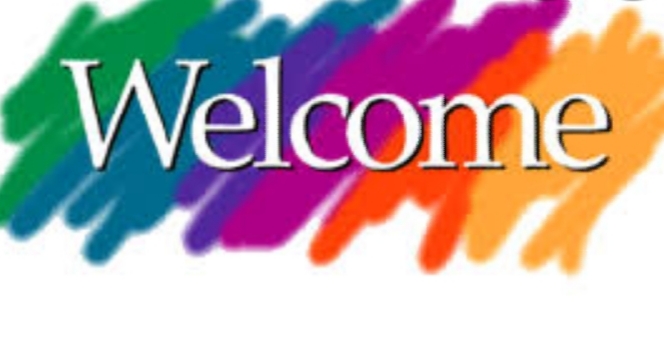 Teachers Identity 
MD.Ershadul Haque
Assistant teacher
Bhalukapara St. Teresa’s High School.
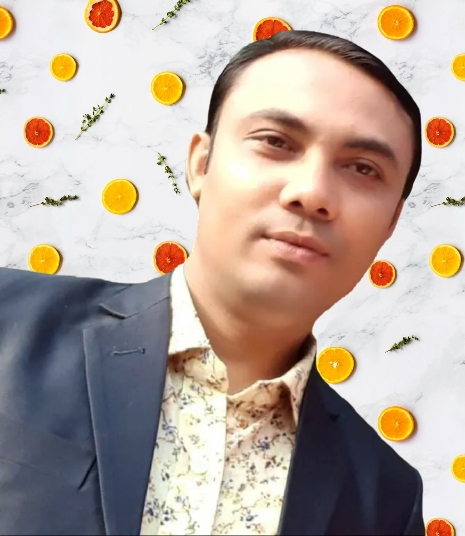 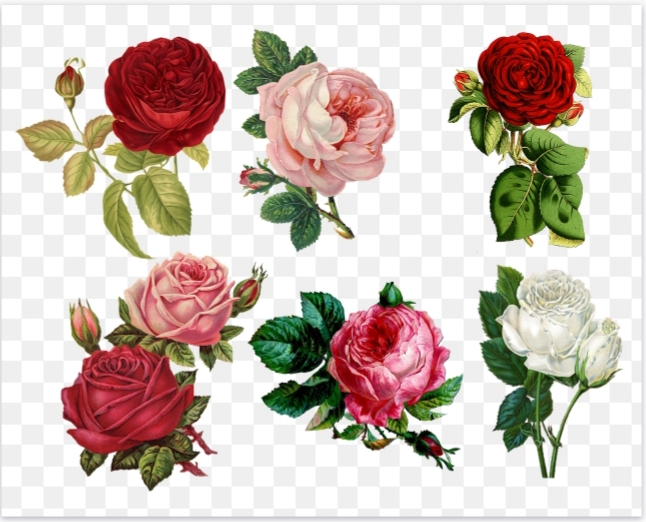 Class : Six
Subject: English  2nd paper 
Topic: Sentence
Learning outcomes
                    By the end of the lesson students will be able to -
		1.say what is sentence?
		2 . Kind of sentences.
I was a student of class six in this school.
Now I am a doctor.
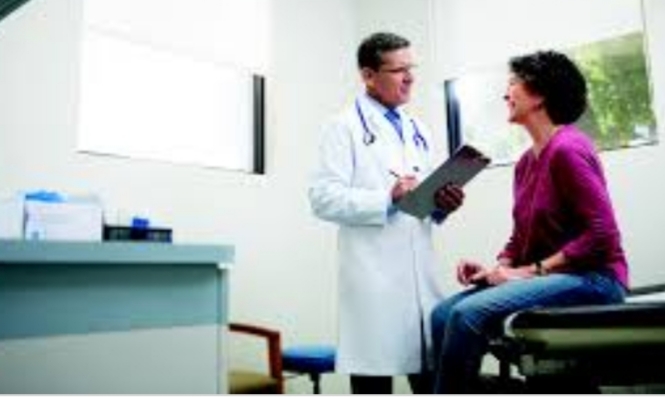 Todays topic 
                                       is 
         ‘’Sentence’’
Sentence  : A sentence is a combenation of words with a subject and predicate and expresses a complete thought or ideas.
    Kinds of sentences.
1 .  Assertive Sentence:  A sentence that states something is an assertive sentence.
     Rina is  a girl.
2.Interrogative sentence: 
                                              A sentence that ask a question is an Interrogative sentence.
       Are you well ?
3.Imperativesentence:  A sentence that expresses an order,request or a prayer is an Imperative sentence.
 Do this.
4.Optative sentence:  A sentence that expresses wish is called an Optative  Sentence.
      May you be happy.
5.Exclamatory Sentence:   The sentence which indicates an emotion or strong felling is called an  exclamatory sentence.
           Hurrah!  We have won the match .
Make a assertive sentence in your own idea.
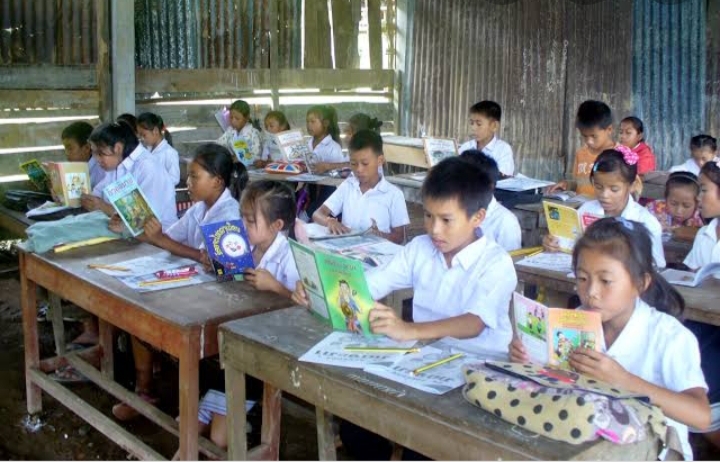 Make a  meaningful sentence from these following words.

     Sun, the ,rises, east, in ,the ,
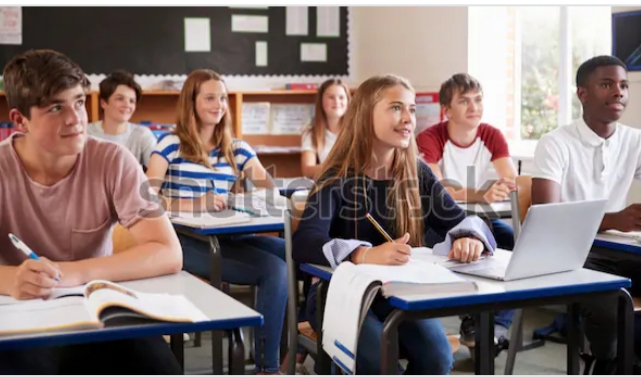 Say what kinds of  sentences are the following :-

 Allah is merciful .
Alas !  I am done for. 
 Who are you? 
 May Allah help you. 
Obey your teachers.
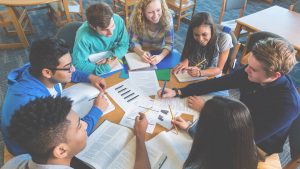 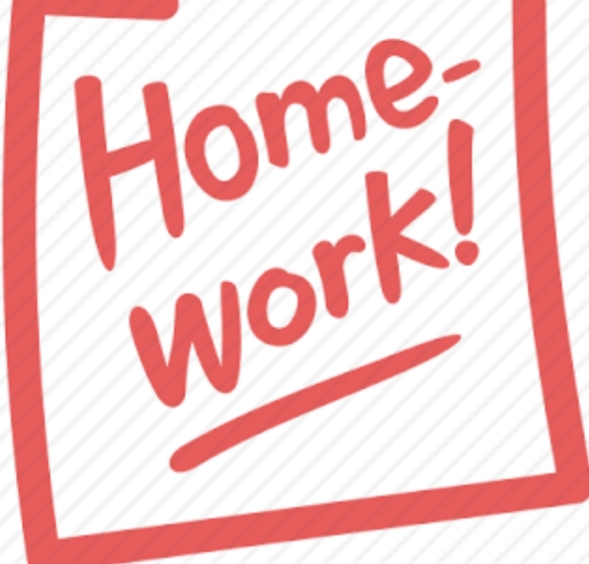 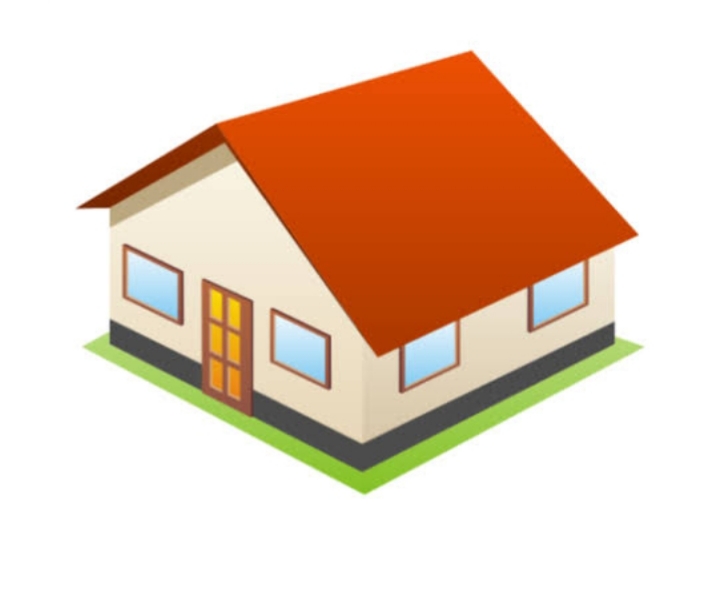 Five meaningful sentences make your own idea.
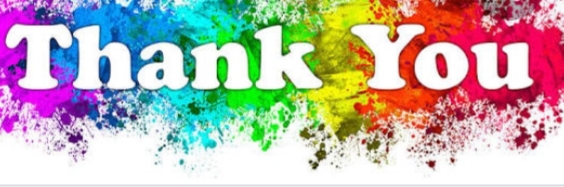